Тема урока:Австралия – страна наоборот.
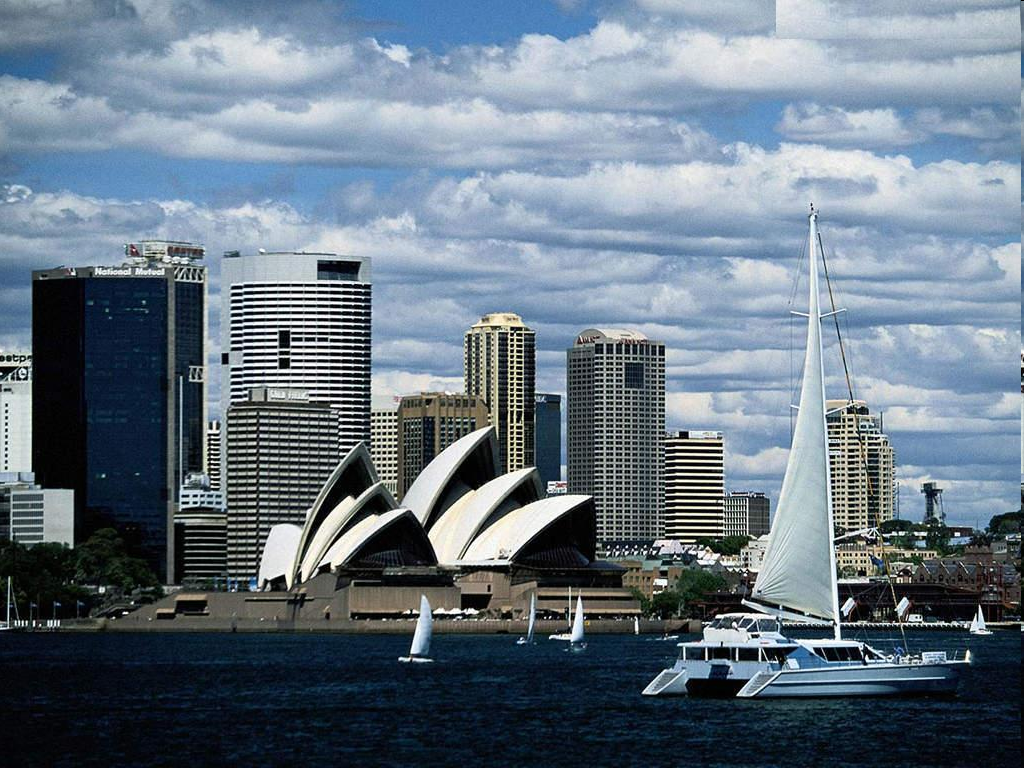 1 этап - «австралийский пазл»
2 этап – «Карта путешественника»
3 этап – «Что такое? Кто такой?»
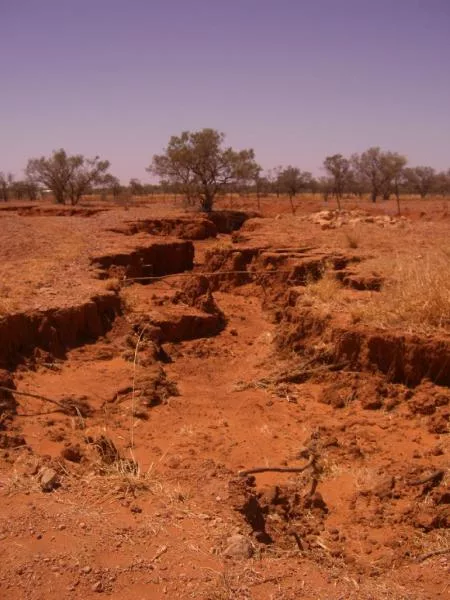 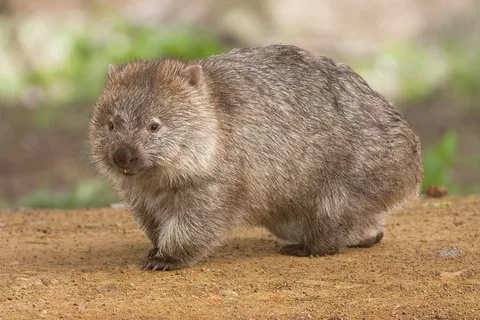 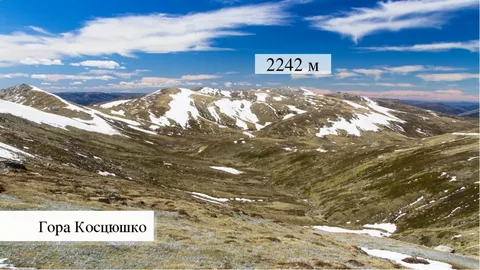 3 этап – «Что такое? Кто такой?»
1.	Перт
2.	Скрэб
3.	Эндемики
4.	Крики
5.	Канберра
6.	Эйр-Норт
7.	Муррей
8.	Косцюшко
9.	Вомбат
10.	Тасмания
4 этап – «Засекреченный объект»
28° юш 153°  вд
28°  юш 137°  вд
22°  юш 132°  вд
22°  юш 165°  вд
32°  юш 116°  вд
5 этап – «Вопрос  на засыпку»     1 -
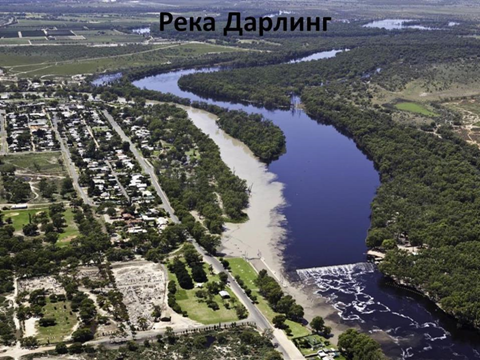 5 этап – «Вопрос  на засыпку»     2 -
5 этап – «Вопрос  на засыпку»   3 -
5 этап – «Вопрос  на засыпку»   4 -
5 этап – «Вопрос  на засыпку»   5 -
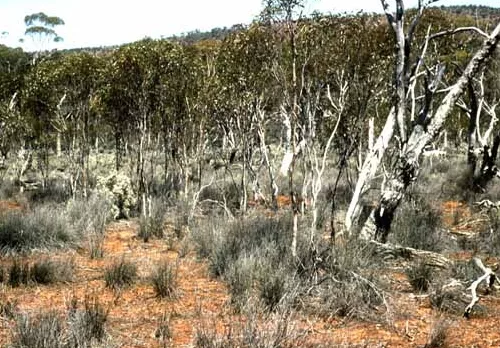 5 этап – «Вопрос  на засыпку»   6 -
5 этап – «Вопрос  на засыпку»   7 -
6 этап – «В мире животных»          1 -
2 -
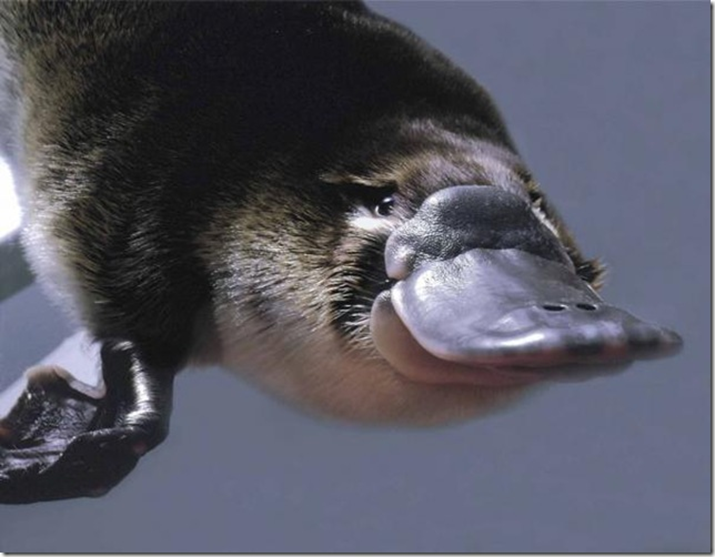 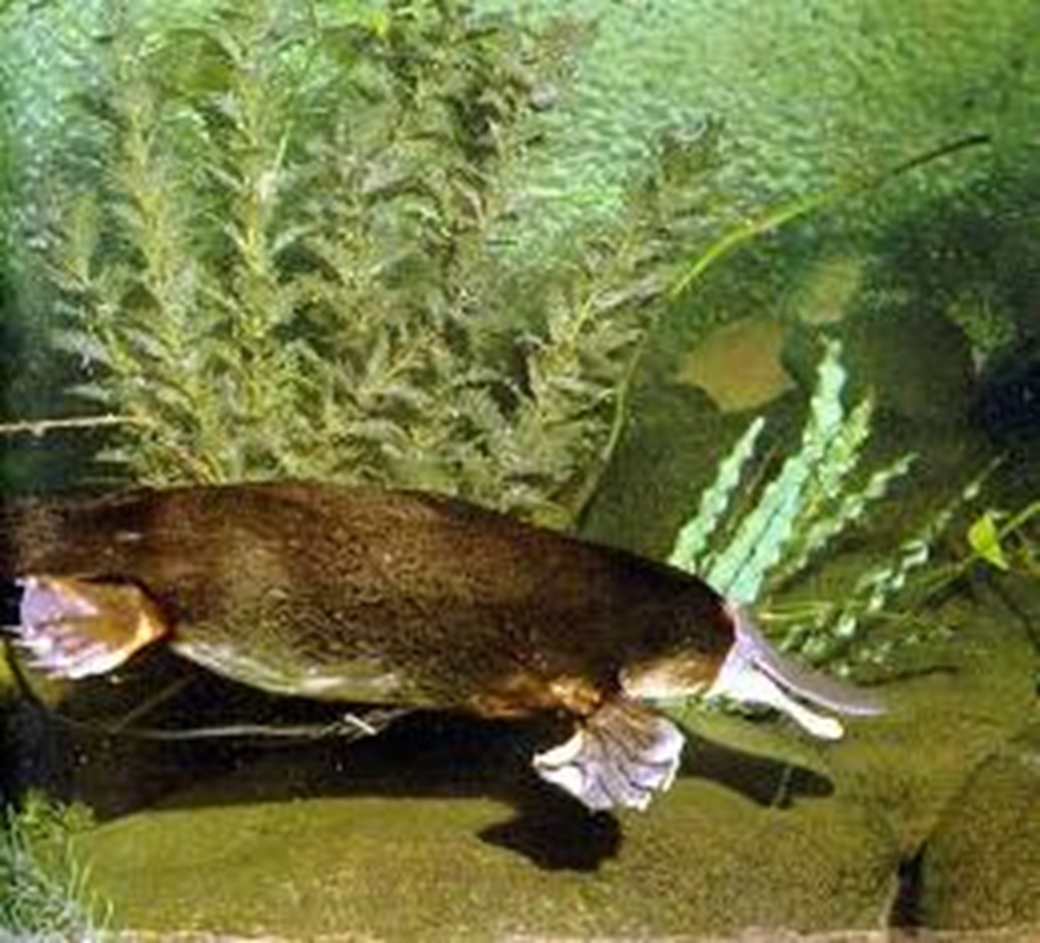 3 -
4 -
5 -
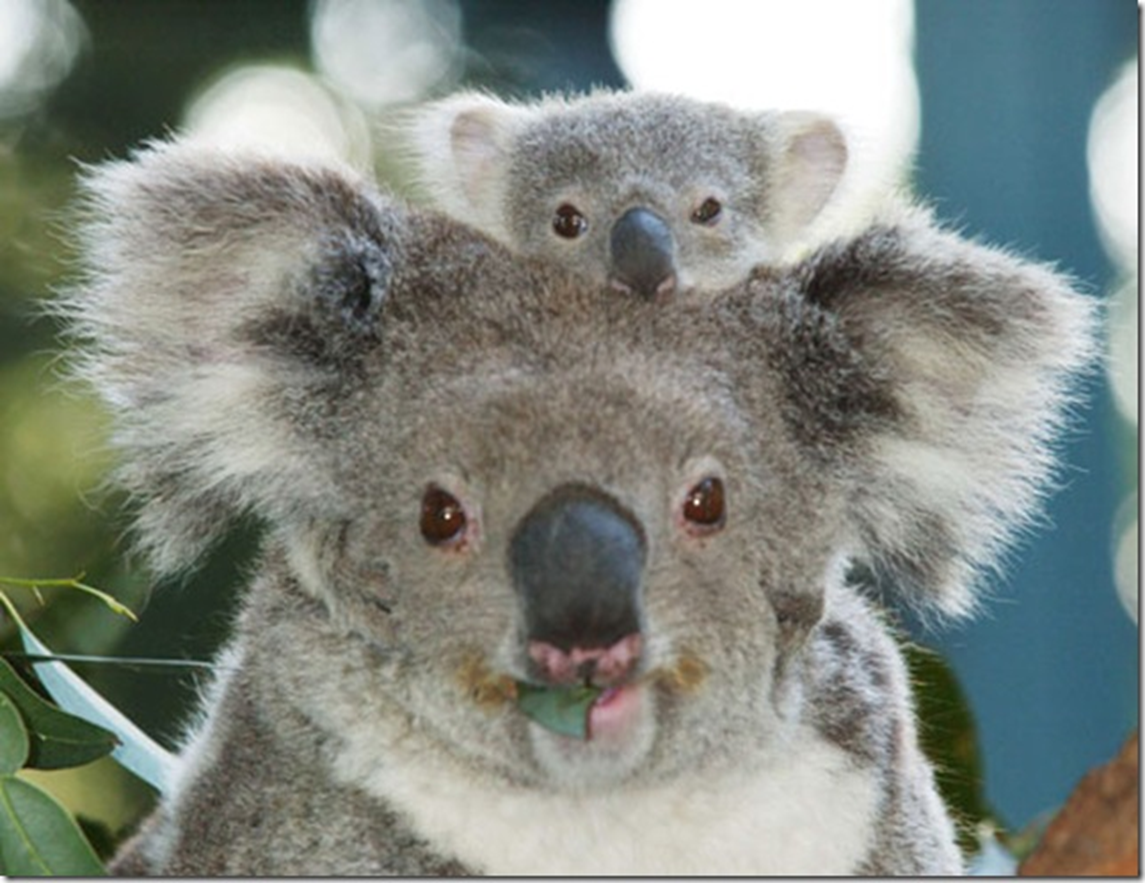 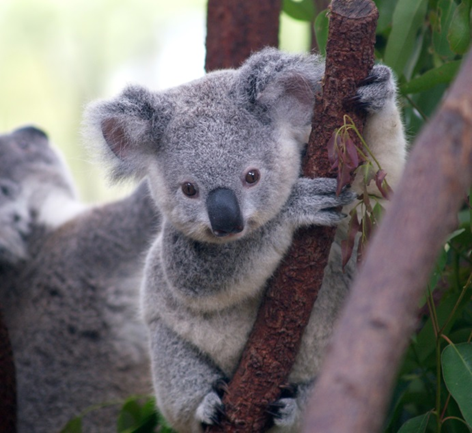 6 -
7 -
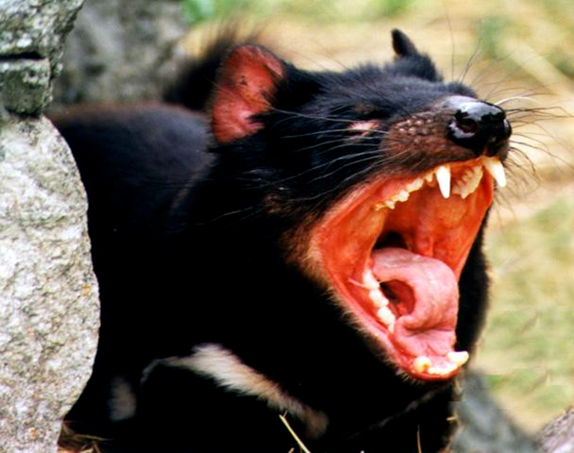 8 -
9 -
7 этап – «Географическая задача»
Сбылась моя давняя мечта. Волны Тихого океана в последний раз коснулись днища нашего судна. Мы в Австралии, на самом огромном материке земного шара! Стоял сентябрь, везде чувствовался приход весны. Слои снега ещё лежали под высокими эвкалиптами, которые стояли зелеными, так как они никогда не сбрасывают хвою. Пингвины, которых выделяли на снегу их черные фраки, отбирали корм у птицы – секретаря. Кенгуру огромными прыжками догоняла тигра. Наняв караван верблюдов, мы двинулись вдоль реки Замбези, и попали в пустыню Сахара. Там было тепло, леса стояли в зеленом убранстве, особенно красивы были молодые листочки на березах. На берегу самого красивого и глубокого в мире озера Танганьика, сделали привал, наловили тунцов, сварили  вкусный украинский борщ из тунца, и написали эти заметки.
Проверка задания.
Сбылась моя давняя мечта. Волны Тихого океана в последний раз коснулись днища нашего судна. Мы в Австралии, на самом огромном материке земного шара! Стоял сентябрь, везде чувствовался приход весны. Слои снега ещё лежали под высокими эвкалиптами, которые стояли зелеными, так как они никогда не сбрасывают хвою. Пингвины, которых выделяли на снегу их черные фраки, отбирали корм у птицы – секретаря. Кенгуру огромными прыжками догоняла тигра. Наняв караван верблюдов, мы двинулись вдоль реки Замбези, и попали в пустыню Сахара. Там было тепло, леса стояли в зеленом убранстве, особенно красивы были молодые листочки на березах. На берегу самого красивого и глубокого в мире озера Танганьика, сделали привал, наловили тунцов, сварили  вкусный украинский борщ из тунца, и написали эти заметки.
8 этап – «Австралия страна наоборот»
УНИКАЛЬНОСТЬ
АВСТРАЛИИ
Спасибо за урок.